Cardiovascular system
Practcal lab .
Dr. Wiam Khreisat
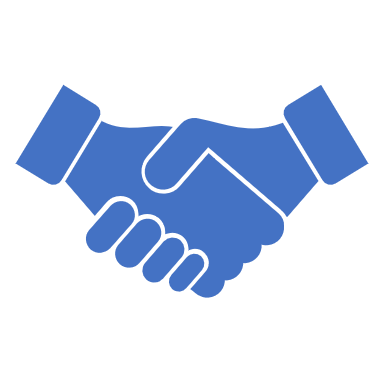 Thank you